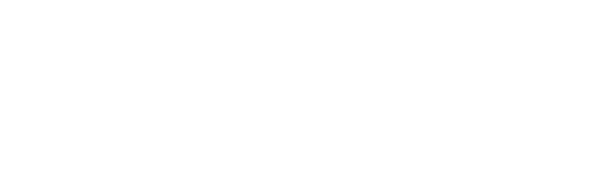 Mendeleev 2024
XIII International Conference on Chemistry for Young Scientists
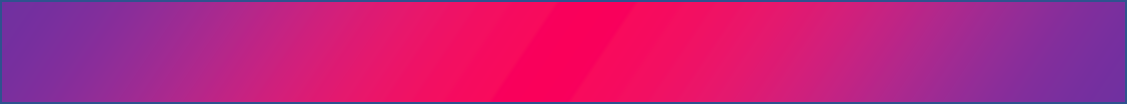 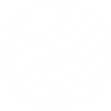 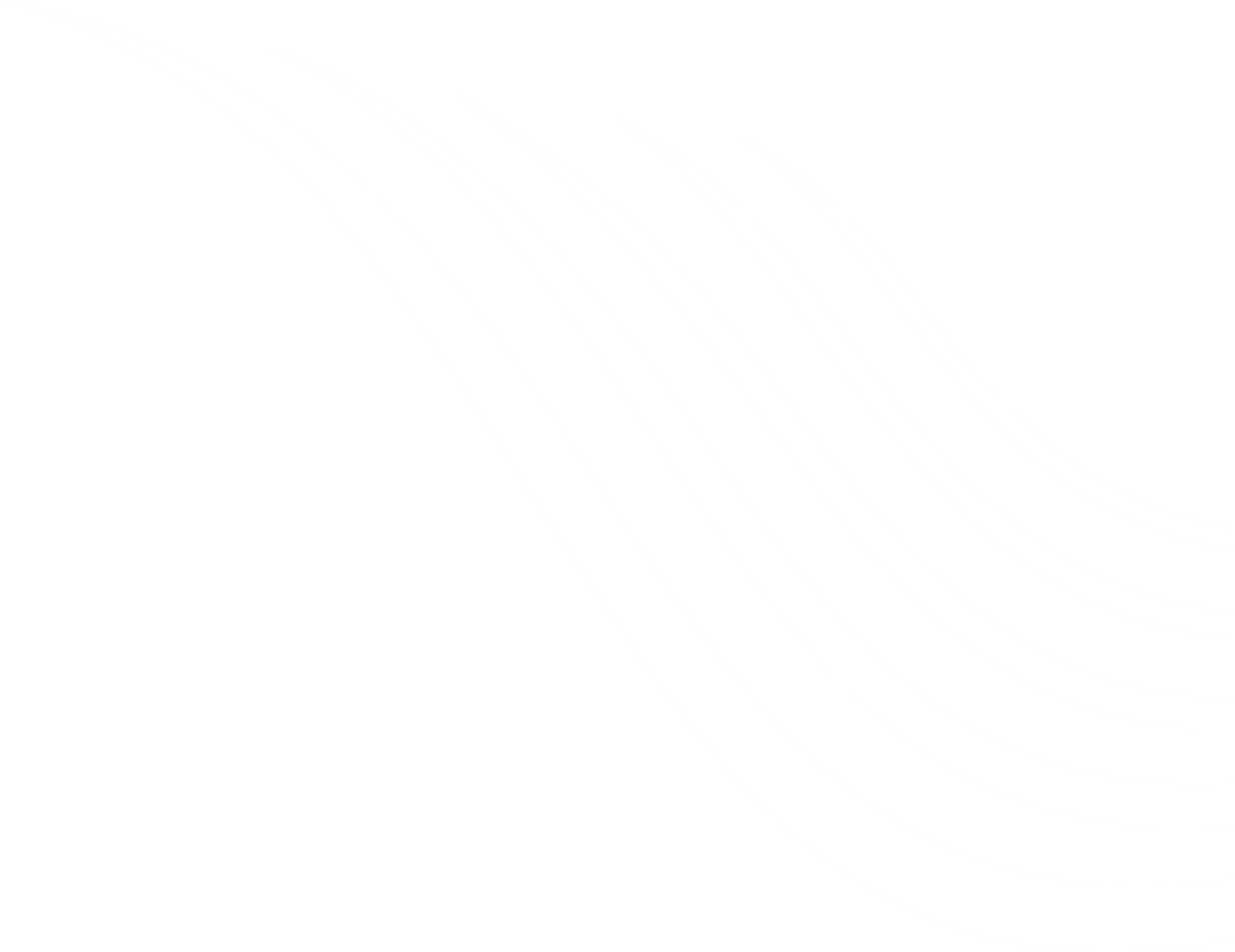 St Petersburg
University
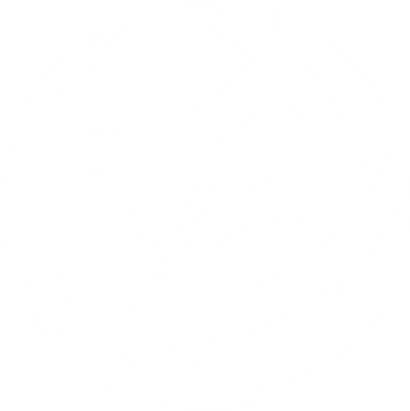 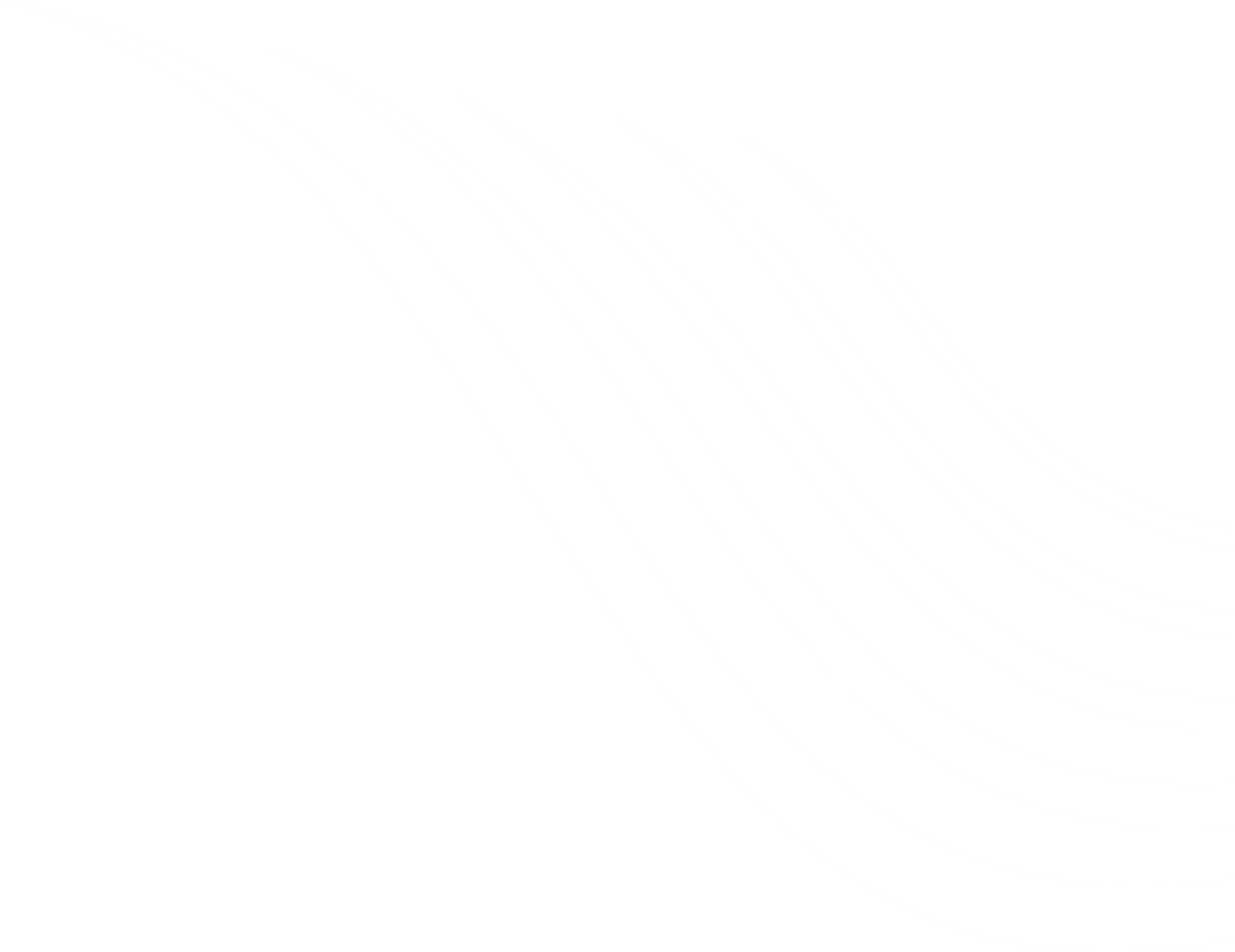 Poster session                                      Presentation №